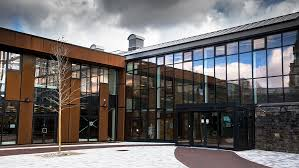 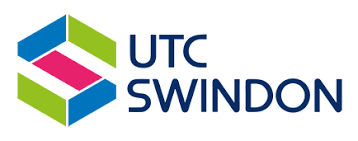 KS5 Transition – Year 11 to Year 12

Subject: Mathematics
Contact: Dani Amorim


Exam Board: AQA
Course Outline: The A Level mathematics curriculum aims to encourage students to build their confidence in learning and applying their mathematical knowledge and skills across other subject lessons as well as in real life applications. This is because mathematical cognitive thinking is the base of STEM subjects and in engineering and digital technological courses, which is one of the focuses of UTC Swindon courses. 
Type of Assessment: 100% exam based

Pre-Reading List
New A-Level Maths for OCR: Year 1 & 2 Complete Revision & Practice with Online Edition (CGP A-Level Maths) 



Useful Links:
https://www.mathsgenie.co.uk/gcse.html 
https://www.examsolutions.net/as-maths/aqa/
"Transforming lives through learning"
Key Terminology
Analyse                Evaluate            Estimate 	
Assess	             Reasoning         Modelling 
Compare	             Interpret

Subject Specific Terminology
Extract, hence, show that, prove, verify, plot, draw, given & state, find & solve, reasoning, determine, differentiate, distribution, etc.
Activities to complete before joining:

Complete the ‘The Bridge to A Level maths – Problem solving ’ activities pack (click here). 

Follow the link to Sway and attempt the maths project.